Πρόγραμμα μαθημάτων για το εκπαιδευτικό πρόγραμμα «Σύμβουλος σε θέματα διαταραχών αυτιστικού φάσματος (ΔΑΦ)»

https://www.autrain.eu/pt/curriculo/
3 Ιουνίου 2021
Η υποστήριξη της Ευρωπαϊκής Επιτροπής για την παραγωγή της παρούσας δημοσίευσης δεν συνιστά έγκριση του περιεχομένου, το οποίο αντικατοπτρίζει μόνο τις απόψεις των συντακτών, και η Επιτροπή δεν μπορεί να θεωρηθεί υπεύθυνη για οποιαδήποτε χρήση των πληροφοριών που περιέχονται σε αυτήν.
1
Ενότητα 6: Πρακτική εφαρμογή - Σύνοψη
3 Ιουνίου 2021
Η υποστήριξη της Ευρωπαϊκής Επιτροπής για την παραγωγή της παρούσας δημοσίευσης δεν συνιστά έγκριση του περιεχομένου, το οποίο αντικατοπτρίζει μόνο τις απόψεις των συντακτών, και η Επιτροπή δεν μπορεί να θεωρηθεί υπεύθυνη για οποιαδήποτε χρήση των πληροφοριών που περιέχονται σε αυτήν.
2
ΕΝΑΡΞΗ
Σκοπός
Περιεχόμενα
Μαθησιακά αποτελέσματα
Οργάνωση
Ασκήσεις πραγματικών συνθηκών για αναστοχασμό και ανάλυση
Δραστηριότητα: Καταιγισμός ιδεών 6.1- ΕΟΓ
3 Ιουνίου 2021
Η υποστήριξη της Ευρωπαϊκής Επιτροπής για την παραγωγή της παρούσας δημοσίευσης δεν συνιστά έγκριση του περιεχομένου, το οποίο αντικατοπτρίζει μόνο τις απόψεις των συντακτών, και η Επιτροπή δεν μπορεί να θεωρηθεί υπεύθυνη για οποιαδήποτε χρήση των πληροφοριών που περιέχονται σε αυτήν.
3
Σκοπός
Ενότητα 6: Πρακτική εφαρμογή - Σύνοψη

Για την ενίσχυση των συμμετεχόντων στην εξάσκηση και τον προβληματισμό σχετικά με στρατηγικές που μπορεί να είναι χρήσιμες κατά την αντιμετώπιση και την διαχείριση ατόμων με Διαταραχή Αυτιστικού Φάσματος (ΔΑΦ)
3 Ιουνίου 2021
Η υποστήριξη της Ευρωπαϊκής Επιτροπής για την παραγωγή της παρούσας δημοσίευσης δεν συνιστά έγκριση του περιεχομένου, το οποίο αντικατοπτρίζει μόνο τις απόψεις των συντακτών, και η Επιτροπή δεν μπορεί να θεωρηθεί υπεύθυνη για οποιαδήποτε χρήση των πληροφοριών που περιέχονται σε αυτήν.
4
Περιεχόμενα
Ενότητα 6: Πρακτική εφαρμογή - Σύνοψη

Ασκήσεις πραγματικών συνθηκών για αναστοχασμό και ανάλυση 
Μελέτες περίπτωσης για αναστοχασμό και ανάλυση
3 Ιουνίου 2021
Η υποστήριξη της Ευρωπαϊκής Επιτροπής για την παραγωγή της παρούσας δημοσίευσης δεν συνιστά έγκριση του περιεχομένου, το οποίο αντικατοπτρίζει μόνο τις απόψεις των συντακτών, και η Επιτροπή δεν μπορεί να θεωρηθεί υπεύθυνη για οποιαδήποτε χρήση των πληροφοριών που περιέχονται σε αυτήν.
5
Μαθησιακά αποτελέσματα
Ενότητα 6: Πρακτική εφαρμογή - Σύνοψη

Για τον εντοπισμό προκλήσεων και ευκαιριών στο χώρο εργασίας κατά την αντιμετώπιση ατόμων με ΔΑΦ
Για τη χρήση των γνώσεων που αποκτήθηκαν καθ' όλη τη διάρκεια του μαθήματος για να αντιμετωπίσουν τις προκλήσεις και τις ευκαιρίες που εντοπίστηκαν στο χώρο εργασίας κατά την αντιμετώπιση ατόμων με ΔΑΦ;
Για την εκμάθηση της ενέργειας υπέρ των ατόμων με ΔΑΦ χρησιμοποιώντας φιλοσοφία που επινοήθηκε από την ανθρωπότητα, την ανάληψη ευθύνης και την επίλυση προβλημάτων, βιωματικά και κριτικά.
3 Ιουνίου 2021
Η υποστήριξη της Ευρωπαϊκής Επιτροπής για την παραγωγή της παρούσας δημοσίευσης δεν συνιστά έγκριση του περιεχομένου, το οποίο αντικατοπτρίζει μόνο τις απόψεις των συντακτών, και η Επιτροπή δεν μπορεί να θεωρηθεί υπεύθυνη για οποιαδήποτε χρήση των πληροφοριών που περιέχονται σε αυτήν.
6
Οργάνωση
Ενότητα 6: Πρακτική εφαρμογή - Σύνοψη

Εκτιμώμενος χρόνος ολοκλήρωσης της ενότητας: 3 ώρες
Διάλειμμα: 30 λεπτά ή δύο διαλείμματα των 10-15 λεπτών το καθένα
3 Ιουνίου 2021
Η υποστήριξη της Ευρωπαϊκής Επιτροπής για την παραγωγή της παρούσας δημοσίευσης δεν συνιστά έγκριση του περιεχομένου, το οποίο αντικατοπτρίζει μόνο τις απόψεις των συντακτών, και η Επιτροπή δεν μπορεί να θεωρηθεί υπεύθυνη για οποιαδήποτε χρήση των πληροφοριών που περιέχονται σε αυτήν.
7
Οργάνωση
3 Ιουνίου 2021
Η υποστήριξη της Ευρωπαϊκής Επιτροπής για την παραγωγή της παρούσας δημοσίευσης δεν συνιστά έγκριση του περιεχομένου, το οποίο αντικατοπτρίζει μόνο τις απόψεις των συντακτών, και η Επιτροπή δεν μπορεί να θεωρηθεί υπεύθυνη για οποιαδήποτε χρήση των πληροφοριών που περιέχονται σε αυτήν.
8
Ασκήσεις πραγματικών συνθηκών για αναστοχασμό και ανάλυση
«Προοπτική πορείας οικολογικής ζωής
τονίζει την ανάγκη βελτίωσης των συστημάτων υπηρεσιών και φροντίδας
ως βασικό συστατικό των προσπαθειών για την επίτευξη καλύτερων αποτελεσμάτων για την υγεία και την κοινωνία» για τα άτομα με ΔΑΦ (Shattuck et al., 2020, p. 13).
Βασισμένα σε πραγματικές ασκήσεις πάνω στο εργασιακό 
περιβάλλον
Αναπτύξτε μελέτες περίπτωσης και παίξτε παιχνίδια ρόλων
για την ενίσχυση των δεξιοτήτων αλληλεπίδρασης με άτομα με 
ΔΑΦ και
Για κριτικό και εποικοδομητικό αναστοχασμό
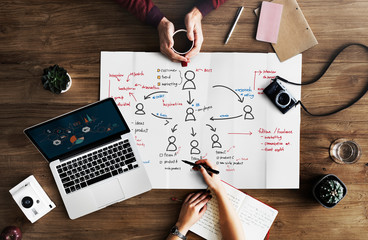 (Δωρεάν εικόνες Adobe Stock)
3 Ιουνίου 2021
Η υποστήριξη της Ευρωπαϊκής Επιτροπής για την παραγωγή της παρούσας δημοσίευσης δεν συνιστά έγκριση του περιεχομένου, το οποίο αντικατοπτρίζει μόνο τις απόψεις των συντακτών, και η Επιτροπή δεν μπορεί να θεωρηθεί υπεύθυνη για οποιαδήποτε χρήση των πληροφοριών που περιέχονται σε αυτήν.
9
Δραστηριότητα: Καταιγισμός ιδεών 6.1-ΕΟΓ
“ΕΟΓ… ”
3 Ιουνίου 2021
Η υποστήριξη της Ευρωπαϊκής Επιτροπής για την παραγωγή της παρούσας δημοσίευσης δεν συνιστά έγκριση του περιεχομένου, το οποίο αντικατοπτρίζει μόνο τις απόψεις των συντακτών, και η Επιτροπή δεν μπορεί να θεωρηθεί υπεύθυνη για οποιαδήποτε χρήση των πληροφοριών που περιέχονται σε αυτήν.
10
Δραστηριότητα: Καταιγισμός ιδεών 6.1-ΕΟΓ
ΕΟΓ*
Ε = Επιλέξτε τις ιδέες
O = Οργανώστε τις σημειώσεις
Γ = Γράψτε και σκεφτείτε περισσότερες λεπτομέρειες

* Harris et al (2008)
3 Ιουνίου 2021
Η υποστήριξη της Ευρωπαϊκής Επιτροπής για την παραγωγή της παρούσας δημοσίευσης δεν συνιστά έγκριση του περιεχομένου, το οποίο αντικατοπτρίζει μόνο τις απόψεις των συντακτών, και η Επιτροπή δεν μπορεί να θεωρηθεί υπεύθυνη για οποιαδήποτε χρήση των πληροφοριών που περιέχονται σε αυτήν.
11
ΑΝΑΠΤΥΞΗ
Ασκήσεις πραγματικών συνθηκών για αναστοχασμό και ανάλυση – 
Δημιουργία μελετών περίπτωσης (Συν.)
Δραστηριότητα: Καταιγισμός ιδεών 6.1
3 Ιουνίου 2021
Η υποστήριξη της Ευρωπαϊκής Επιτροπής για την παραγωγή της παρούσας δημοσίευσης δεν συνιστά έγκριση του περιεχομένου, το οποίο αντικατοπτρίζει μόνο τις απόψεις των συντακτών, και η Επιτροπή δεν μπορεί να θεωρηθεί υπεύθυνη για οποιαδήποτε χρήση των πληροφοριών που περιέχονται σε αυτήν.
12
Δραστηριότητα: Καταιγισμός ιδεών 6.1
Ποιοι είναι οι χαρακτήρες;
Πού λαμβάνει χώρα η κατάσταση;
Ποια είναι η κατάσταση;
Ποια είναι η αρχή της κατάστασης;
Τι συμβαίνει μετά;

* Προσαρμογή από Harris et al. (2008)
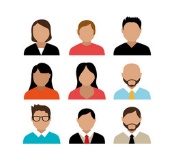 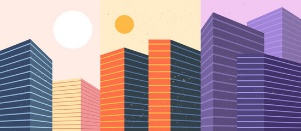 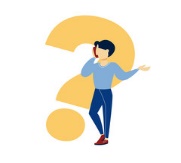 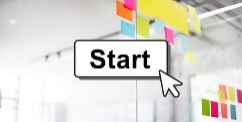 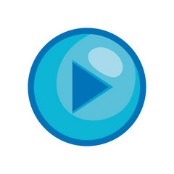 (Δωρεάν Εικόνες  Adobe Stock)
3 Ιουνίου 2021
Η υποστήριξη της Ευρωπαϊκής Επιτροπής για την παραγωγή της παρούσας δημοσίευσης δεν συνιστά έγκριση του περιεχομένου, το οποίο αντικατοπτρίζει μόνο τις απόψεις των συντακτών, και η Επιτροπή δεν μπορεί να θεωρηθεί υπεύθυνη για οποιαδήποτε χρήση των πληροφοριών που περιέχονται σε αυτήν.
13
Δραστηριότητα: Καταιγισμός ιδεών 6.1
Πώς τελειώνει η κατάσταση;
Πώς αισθάνονται οι χαρακτήρες;


* Προσαρμογή από Harris et al. (2008)
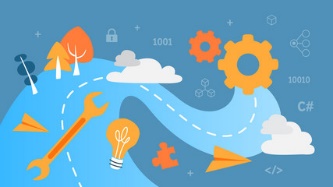 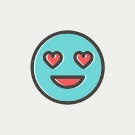 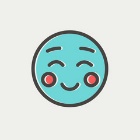 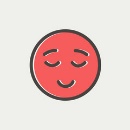 (Δωρεάν Εικόνες  Adobe Stock)
3 Ιουνίου 2021
Η υποστήριξη της Ευρωπαϊκής Επιτροπής για την παραγωγή της παρούσας δημοσίευσης δεν συνιστά έγκριση του περιεχομένου, το οποίο αντικατοπτρίζει μόνο τις απόψεις των συντακτών, και η Επιτροπή δεν μπορεί να θεωρηθεί υπεύθυνη για οποιαδήποτε χρήση των πληροφοριών που περιέχονται σε αυτήν.
14
(30 λεπτά)
Διάλειμμα
15
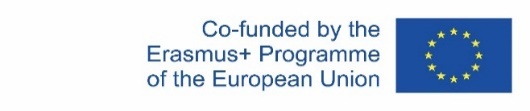 Η υποστήριξη της Ευρωπαϊκής Επιτροπής για την παραγωγή της παρούσας δημοσίευσης δεν συνιστά έγκριση του περιεχομένου, το οποίο αντικατοπτρίζει μόνο τις απόψεις των συντακτών, και η Επιτροπή δεν μπορεί να θεωρηθεί υπεύθυνη για οποιαδήποτε χρήση των πληροφοριών που περιέχονται σε αυτήν.
ΑΝΑΠΤΥΞΗ
Μελέτες περίπτωσης για αναστοχασμό και ανάλυση
Δραστηριότητα: Παιχνίδι ρόλων για τις περιπτώσεις
3 Ιουνίου 2021
Η υποστήριξη της Ευρωπαϊκής Επιτροπής για την παραγωγή της παρούσας δημοσίευσης δεν συνιστά έγκριση του περιεχομένου, το οποίο αντικατοπτρίζει μόνο τις απόψεις των συντακτών, και η Επιτροπή δεν μπορεί να θεωρηθεί υπεύθυνη για οποιαδήποτε χρήση των πληροφοριών που περιέχονται σε αυτήν.
16
Δραστηριότητες: Παιχνίδι ρόλων για τις περιπτώσεις
Ας παίξουμε παιχνίδι ρόλων!
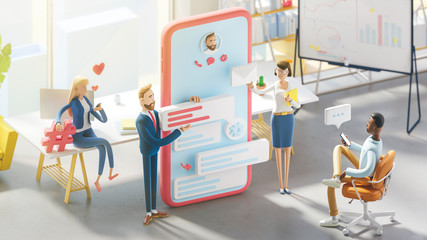 Και να εξασκήσουμε τις γνώσεις μας για τις ΔΑΦ σε προσομοίωση πραγματικών καταστάσεων…
(Δωρεάν Εικόνες  Adobe Stock)
3 Ιουνίου 2021
Η υποστήριξη της Ευρωπαϊκής Επιτροπής για την παραγωγή της παρούσας δημοσίευσης δεν συνιστά έγκριση του περιεχομένου, το οποίο αντικατοπτρίζει μόνο τις απόψεις των συντακτών, και η Επιτροπή δεν μπορεί να θεωρηθεί υπεύθυνη για οποιαδήποτε χρήση των πληροφοριών που περιέχονται σε αυτήν.
17
ΤΕΛΟΣ
Σύνοψη
Δραστηριότητα: Αναστοχασμός 6.1
Παραπομπές & Πηγές
Ερωτήσεις; Αποχαιρετισμός & Ευχαριστίες 
3 Ιουνίου 2021
Η υποστήριξη της Ευρωπαϊκής Επιτροπής για την παραγωγή της παρούσας δημοσίευσης δεν συνιστά έγκριση του περιεχομένου, το οποίο αντικατοπτρίζει μόνο τις απόψεις των συντακτών, και η Επιτροπή δεν μπορεί να θεωρηθεί υπεύθυνη για οποιαδήποτε χρήση των πληροφοριών που περιέχονται σε αυτήν.
18
Σύνοψη
Συνοψισμός και έμφαση στο τι έγινε κατά το παιχνίδι ρόλων
Ξεκαθάρισμα τυχόν παρανοήσεων/Εκτίμηση για τη δουλειά που έγινε
Εξερεύνηση άλλων πιθανοτήτων – υπάρχουν; (γενίκευση σε άλλα περιβάλλοντα, διαφορετικές προσεγγίσεις κτλ.)
Η άποψη ενός ειδικού στις ΔΑΦ 
Συνοψισμός των δεξιοτήτων που αναπτύχθηκαν σαν αποτέλεσμα αυτής της εργασίας
Σύνδεση με μελλοντική μάθηση
3 Ιουνίου 2021
Η υποστήριξη της Ευρωπαϊκής Επιτροπής για την παραγωγή της παρούσας δημοσίευσης δεν συνιστά έγκριση του περιεχομένου, το οποίο αντικατοπτρίζει μόνο τις απόψεις των συντακτών, και η Επιτροπή δεν μπορεί να θεωρηθεί υπεύθυνη για οποιαδήποτε χρήση των πληροφοριών που περιέχονται σε αυτήν.
19
Δραστηριότητα: Αναστοχασμός 6.1
Πιθανές ερωτήσεις για αναστοχασμό:
Α. Τι είδους κατανόηση που σχετίζεται με τις ΔΑΦ προέκυψε από το παιχνίδι ρόλων των ομάδων;
Β. Μου άρεσε αυτή η άσκηση; Γιατί; Γιατί όχι? Τι με εξέπληξε; Τι με εκνεύρισε;
Γ. Τι δυσκολίες συνάντησα στο να παίξω τον ρόλο μου;
Δ. Πώς ταιριάζουν οι καταστάσεις στο χώρο εργασίας μου;
Ε. Υπάρχει κάτι που θα έκανα διαφορετικά αν επρόκειτο να επαναλάβω το παιχνίδι ρόλων; Γιατί;
ΣΤ. Πώς θα διέφερε αν είχα κάνει αυτήν τη δραστηριότητα με τη γνώση που είχα πριν ξεκινήσω τις ενότητες; (η βελτίωσή μου από την αρχή του μαθήματος)
Ζ. Πώς θα συνεχίσω να μαθαίνω για τις ΔΑΦ στο μέλλον;
3 Ιουνίου 2021
Η υποστήριξη της Ευρωπαϊκής Επιτροπής για την παραγωγή της παρούσας δημοσίευσης δεν συνιστά έγκριση του περιεχομένου, το οποίο αντικατοπτρίζει μόνο τις απόψεις των συντακτών, και η Επιτροπή δεν μπορεί να θεωρηθεί υπεύθυνη για οποιαδήποτε χρήση των πληροφοριών που περιέχονται σε αυτήν.
20
Παραπομπές
Harris, K., Graham, S., Mason, L., & Friedland, B. (2008). Powerful writing strategies for all students. Paul Brooks.
Mason, D., Ingham, B.,  Urbanowicz, A., Michael, C., Birtles, H., Woodbury‑Smith, M., Brown, T., James, I., Scarlett, C., Nicolaidis, C., & Parr, J.R. (2019). A systematic review of what barriers and facilitators prevent and enable physical healthcare services access for autistic adults. Journal of Autism and Developmental Disorders, 49, 3387–3400
Shattuck, P.,  Garfield, T., Roux, A.M., Rast, J.E, Anderson, K., Hassrick, E.M., & Kuo, A.  (2020). Services for adults with autism spectrum disorder: A systems perspective. Current Psychiatry Reports, 22, 13.
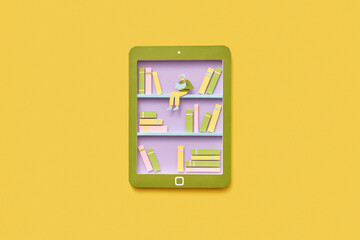 (Δωρεάν Εικόνες  Adobe Stock)
3 Ιουνίου 2021
Η υποστήριξη της Ευρωπαϊκής Επιτροπής για την παραγωγή της παρούσας δημοσίευσης δεν συνιστά έγκριση του περιεχομένου, το οποίο αντικατοπτρίζει μόνο τις απόψεις των συντακτών, και η Επιτροπή δεν μπορεί να θεωρηθεί υπεύθυνη για οποιαδήποτε χρήση των πληροφοριών που περιέχονται σε αυτήν.
21
Χρήσιμες πηγές
Black M.H., Mahdi S., Milbourn, B., Scott, M., Gerber, A., Esposito, C., Falkmer M., Lerner, M.D., Halladay, A., Ström, E., D'Angelo, A., Falkmer, T., Bölte, S., & Girdler, S. (2018). Multi-informant international perspectives on the facilitators and barriers to employment for autistic adults. Autism Research, 13(7), 1195-1214.

Center of Neurodevelopmental Disorders at Karolinska Institutet (KIND), Karolinska Institutet. www.ki.se

Denning, C.B. & Moody, A.K. (2018). Inclusion and autism spectrum disorder: Proactive strategies to support students. Routledge.

Myers, B. A. (2019). Autobiography on the spectrum: Disrupting the autism narrative. Teachers College Press.
3 Ιουνίου 2021
Η υποστήριξη της Ευρωπαϊκής Επιτροπής για την παραγωγή της παρούσας δημοσίευσης δεν συνιστά έγκριση του περιεχομένου, το οποίο αντικατοπτρίζει μόνο τις απόψεις των συντακτών, και η Επιτροπή δεν μπορεί να θεωρηθεί υπεύθυνη για οποιαδήποτε χρήση των πληροφοριών που περιέχονται σε αυτήν.
22
Χρήσιμες πηγές
National Autistic Society (2020). Communication. Adult autism strategy. https://www.autism.org.uk/advice-and-guidance/topics/communication 

Wehman, P., Smith, M.D., & Schall, C. (2008). Autism and the transition to adulthood success beyond the classroom. Paul H. Brookes Publishing.

Steinbrenner, J. R., Hume, K., Odom, S. L., Morin, K.L., Nowell, S.W., Tomaszewski, B., Szendrey, S., McIntyre, N.S., Yücesoy-Özkan, S., & Savage, M.N. (2020). Evidence-based practices for children, youth, and young adults with autism. The University of North Carolina at Chapel Hill, Frank Porter Graham Child Development Institute, National Clearinghouse on Autism Evidence and Practice Review Team.
3 Ιουνίου 2021
Η υποστήριξη της Ευρωπαϊκής Επιτροπής για την παραγωγή της παρούσας δημοσίευσης δεν συνιστά έγκριση του περιεχομένου, το οποίο αντικατοπτρίζει μόνο τις απόψεις των συντακτών, και η Επιτροπή δεν μπορεί να θεωρηθεί υπεύθυνη για οποιαδήποτε χρήση των πληροφοριών που περιέχονται σε αυτήν.
23
Ερωτήσεις;
Αποχαιρετισμός & Ευχαριστίες 
24
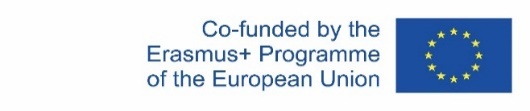 Η υποστήριξη της Ευρωπαϊκής Επιτροπής για την παραγωγή της παρούσας δημοσίευσης δεν συνιστά έγκριση του περιεχομένου, το οποίο αντικατοπτρίζει μόνο τις απόψεις των συντακτών, και η Επιτροπή δεν μπορεί να θεωρηθεί υπεύθυνη για οποιαδήποτε χρήση των πληροφοριών που περιέχονται σε αυτήν.
Πρόγραμμα μαθημάτων για το εκπαιδευτικό πρόγραμμα «Σύμβουλος σε θέματα διαταραχών αυτιστικού φάσματος (ΔΑΦ)»
https://www.autrain.eu/pt/curriculo/
3 Ιουνίου 2021
Η υποστήριξη της Ευρωπαϊκής Επιτροπής για την παραγωγή της παρούσας δημοσίευσης δεν συνιστά έγκριση του περιεχομένου, το οποίο αντικατοπτρίζει μόνο τις απόψεις των συντακτών, και η Επιτροπή δεν μπορεί να θεωρηθεί υπεύθυνη για οποιαδήποτε χρήση των πληροφοριών που περιέχονται σε αυτήν.
25